2014 Notifiable Conditions
ELC Workshop 
April 28, 2015
Rachel Wiseman, MPH
“Same graph as last year, 
but now I have an additional dot.”
All data is provisional as of 4/22/15!
Top Ten Conditions
Suspect Foodborne Cases
2014 Salmonellosis Outbreaks
67 multistate outbreaks (400 cases)
Cucumbers, Nut Butter, Organic Sprouted Chia Powder, Frozen Feeder Rodents, Live Poultry, and Bearded Dragons!
4 Texas only outbreaks
(23 cases)
9 locally investigated 
outbreaks (60 cases)
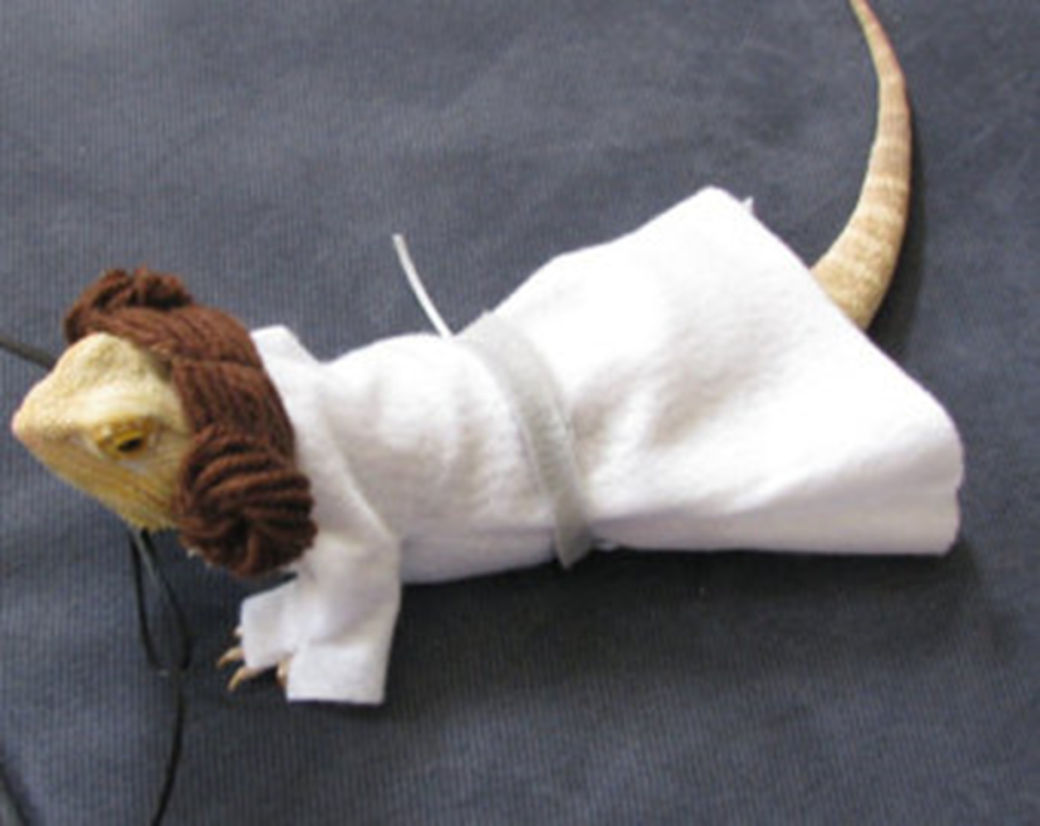 Other Enteric Outbreaks in 2014
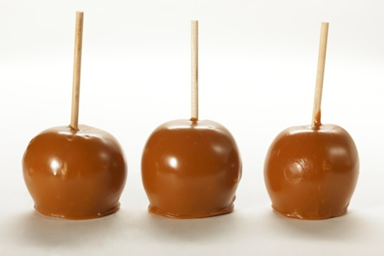 Listeriosis
2 multistate outbreaks
Caramel Apples  (4 TX cases)
Quesito Casero Cheese (1 TX case)
Shigellosis
4  multistate outbreaks (45 cases)
Azithromycin resistant Shigella
CDC has been investigating decreased antibiotic susceptibility in strains of Shigella sonnei and flexneri in the United States.
41 locally investigated outbreaks (376 cases)
Cyclosporiasis 
130 outbreak associated cases
(SPOILER ALERT!) Cilantro
Legionellosis in 2014
>50% increase from 2013
Highest case count since reporting began in 1984
35 deaths (and 60 unknown outcomes) 
13 outbreaks/clusters identified in 2014 
Typically 0-2 per year
NH/LTCF/rehab: 6
Hospital: 3
Outpatient: 1
Hotel: 1
Apt complex: 1
Community: 1
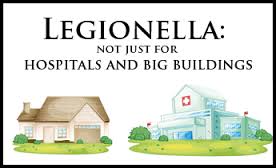 EV-D68
National (8/2014-1/2015)
Texas (7/2014-10/2014)
1,153 confirmed specimens in 49 states and DC
Predominantly in children
Especially those with hx of wheezing/asthma
14 deaths
27 Texas residents positive for EV-D68
Ages: 2 mos-14 years
No cases since 10/17
No deaths
All hospitalized (ICU admit required for testing)
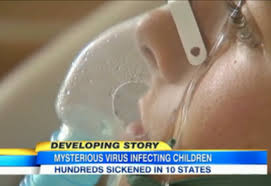 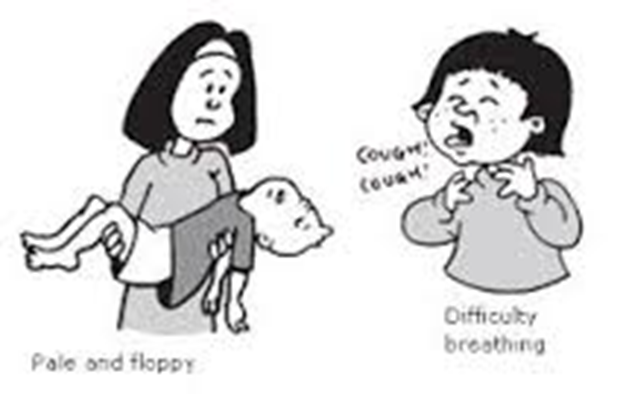 Acute Flaccid Myelitis
National (8/2014-4/2015)
Texas (8/2014-10/2014)
CDC verified 118 children in 34 states
Median age: 7 years
Most reported a fever/ respiratory illness before neurological symptom onset
2 fully recovered
~66% partially recovered
No pathogens identified in 71 CSFs tested
3 meet CDC case definition
Ages: 4, 5 and 11 years
All had fever/respiratory illness concurrent or prior to neurological symptoms
No deaths, partial recovery
2 respiratory specimens were EV-D68+
1 CSF specimen—no pathogens
Pertussis Cycles
VPD Deaths
HIB (1)
64 yo, immunocompromised
Pertussis (2)
Vaccinated 14 yo, severe comorbidities 
Unvaccinated 6 wk old, Mom vax’ed post-partum
Tetanus (1)
86 yo, unvaccinated, laceration from fall
Varicella (1)
Unvaxed? healthy 47 yo. Case and death unreported (found via Medicaid and death data)
Flu-Mumps and Flu-Measles
12/14: Statewide increase in parotitis reports
All PCR- for mumps; non-mumps outbreak?
CDC: Flu w/ parotitis, known but rare symptom
Tested our mumps rule outs for flu: 9 flu+
2/15: CDC announces flu, now with rash!
Tested all of our measles rule outs for flu: 3 flu B+
Possible causes: antibiotic reaction, febrile rash, caused by flu virus itself?
Reported Cases of Flea-borne Typhus in Texas, 2003-2014
Reported Cases of West Nile Virus in Texas, 2003-2014
Malaria Spike due to Ebola Worry?
Miscellaneous Presentations
MDRO—off to a bang! 
CJD—variant! 
MERS—contact tracing practice?
VHF/Ebola—come on, Liberia!
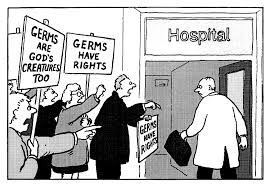 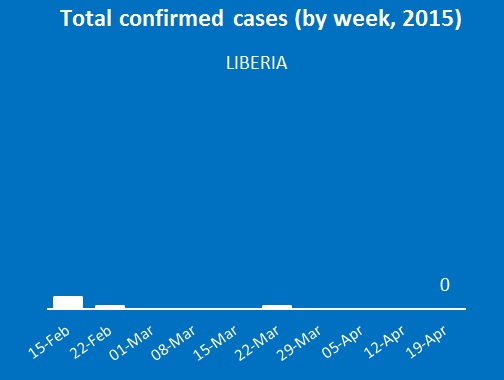 2016 ELC Spoiler Alert
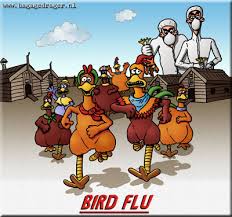 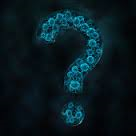 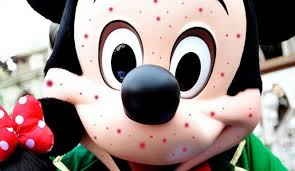 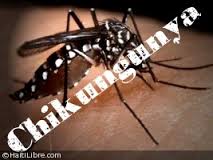 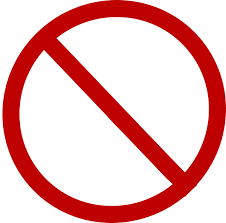 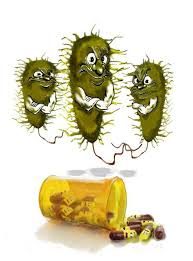 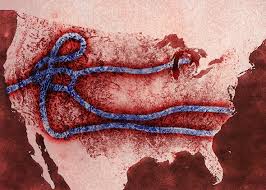